The Regulators RoundtableMarch 24, 2023
Kimberly Smoak
Deputy Secretary/State Survey Agency Director
Health Care Policy and Oversight
Agency for Health Care Administration
2
Florida Hospital Rule Waiver
59A-3.243 (4)(c) and (6) Nursing Services

Each hospital shall employ a registered nurse on a full time basis who shall have the authority and responsibility for managing nursing services and taking all reasonable steps to assure that a uniformly optimal level of nursing care is provided throughout the hospital. 
The registered nurse shall be responsible for determining the number of qualified registered nurses to be on duty at all times. The number of qualified nurses shall be sufficient to ensure immediate availability of a registered nurse for bedside care of any patient when needed, to assure prompt recognition of an untoward change in a patient’s condition, and to facilitate appropriate intervention by nursing, medical or other hospital staff members.
Each Class I and Class II hospital shall have a minimum of one licensed registered nurse on duty at all times on each nursing unit or similarly titled part of the hospital for rendering patient care services.
3
2022 Florida Legislation
Senate Bill 1222 – Acute and Post-acute Hospital Care at Home
A definition of “Acute and post-acute hospital care at home” is added to s. 401.23, F.S. The use of this term in s. 401.272, F.S., expands the scope of practice of paramedics to provide care to hospital patients being treated in their own home. 
Physician supervision of the paramedic is required. The supervisor-subordinate relationship between a physician and a paramedic must be formalized and notification sent to the Board of Medicine or Board of Osteopathic Medicine in accordance with s. 401.265, s. 458.348, and s. 459.025, F.S.
Section 465.019, F.S., is amended to allow hospitals with class III institutional pharmacies to provide medications to inpatients and outpatients without securing a community pharmacy permit.
4
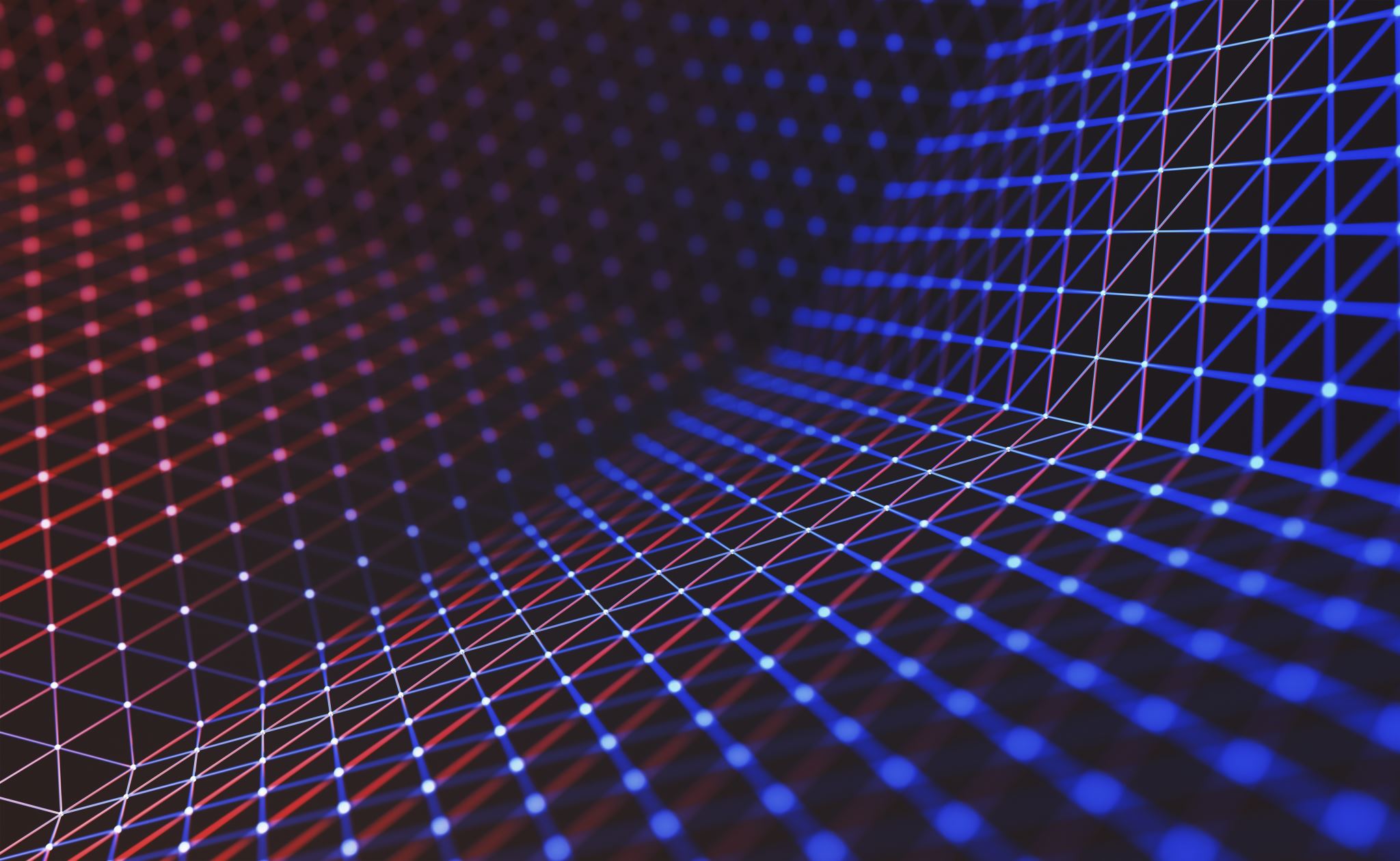 Kimberly R. Smoak, MSH, QIDP
(850) 412-4516 or (850) 559-8273
Kimberly.Smoak@ahca.myflorida.com
5